Unit 1
This is my new friend!
WWW.PPT818.COM
doctor
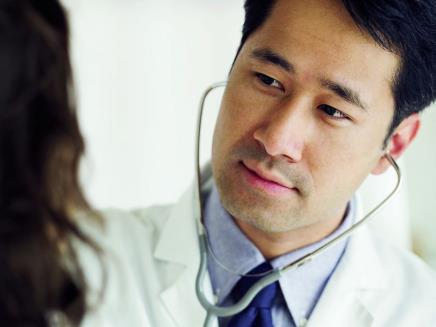 nurse
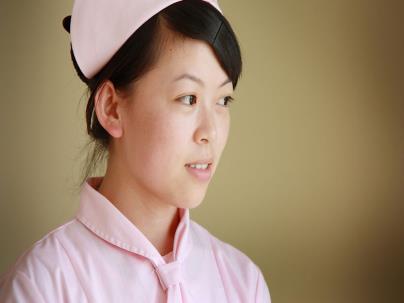 driver
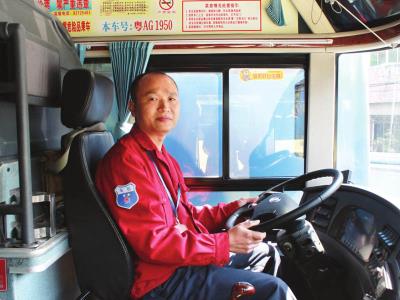 Look ,this is my mother
Wow,she is so beautiful!
What does she do?
She is a doctor.
What does she do?
She is a nurse.
说说家人的职业
My mother is a nurse.
My father is a docter.
My uncle is a postman.
My aunt is a driver.
职业小集锦
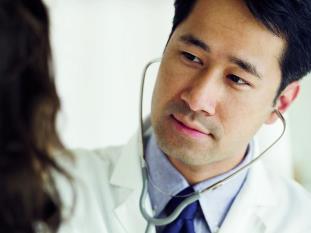 doctor    医生
nurse      护士
driver     司机
重点句型
What does your mother do?
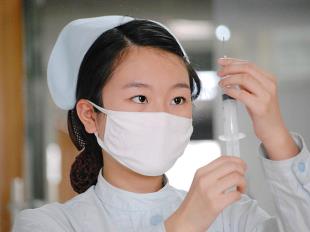 小习题
一、单词连线。
doctor        农民
nurse         医生
postman    护士
teacher      邮递员
driver         教师
farmer        司机
小习题
二、背诵下列句子。
1. Peter is a postman. 	
2. My father is a driver. 
3. My mother is a teacher.
4. Jack is a farmer.
5. My uncle is a doctor. 
6. My aunt is a nurse.
see you!